CHAPTER ONE :  Fits and Tolerances
1
CHAPTER ONE – Part 2
 Geometrical Tolerances
Main references: 
http://www.gdandtbasics.com/gdt-symbols/
http://www.engineeringessentials.com/gdt/
CONTENTS
Dimension
A dimension is "a numerical value expressed in appropriate units of measure and indicated on a drawing and in other documents along with lines, symbols, and notes to define the size or geometric characteristic, or both, of a part or part feature"
Dimensions on part drawings represent nominal or basic sizes of the part and its features.
The dimension indicates the part size desired by the designer, if the part could be made with no errors or variations in the manufacturing process
Tolerances
A tolerance is "the total amount by which a specific dimension is permitted to vary. The tolerance is the difference between the maximum and minimum limits"
Variations occur in any manufacturing process, which are manifested as variations in part size
Tolerances are used to define the limits of the allowed variation
[Speaker Notes: https://www.google.com/url?sa=t&rct=j&q=&esrc=s&source=web&cd=1&cad=rja&uact=8&ved=0ahUKEwisto-g--LKAhWhg3IKHUKtCNoQFggcMAA&url=http%3A%2F%2Fwww.endustri.anadolu.edu.tr%2Fmumtaze%2FENM208%2Ficerik%2FLecture-3_Tolerances_and_Surfaces.ppt&usg=AFQjCNFR_ATYTlWDdlFETfrnMt3fxHvRcw&sig2=mEVXyZRTxT0HEWU0WiupUA&bvm=bv.113370389,d.bGQ]
Types of Tolerances
A Dimensional tolerance is the total amount a specific dimension is permitted to vary, which is the difference between maximum and minimum permitted limits of size.
A Geometric tolerance is the maximum or minimum variation from true geometric form or position that may be permitted in manufacture. 

Geometric tolerance should be employed only for those requirements of a part critical to its functioning or interchangeability. These are much more difficult to measure/verify as compared to dimensional tolerances.
Overview of Geometric Tolerances
Geometric tolerances define the shape of a feature as opposed to its size.

We will focus on three basic types of geometric tolerances:

Form tolerances:  straightness, circularity, flatness, cylindricity;
Orientation tolerances;  perpendicularity, parallelism, angularity;
Location tolerances:  position, symmetry, concentricity.
Symbols for Geometric Tolerances
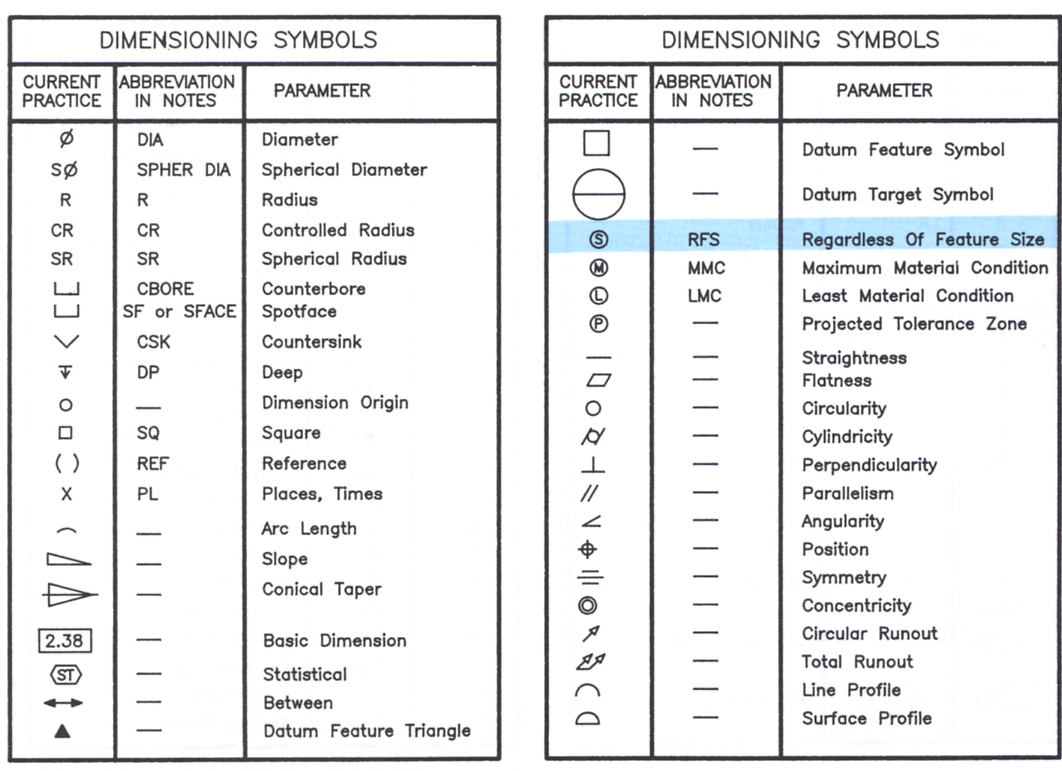 Form
Orientation
Location
Most Common Symbols
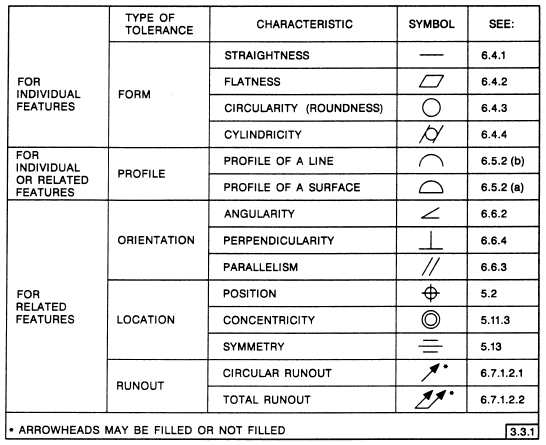 Feature Control Frame
A geometric tolerance is prescribed using a feature control frame.
It has three components:
	1. the tolerance symbol,
	2. the tolerance value,
	3. the datum labels for the reference frame.
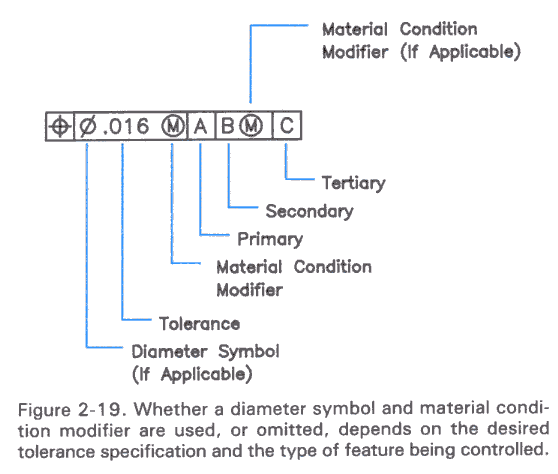 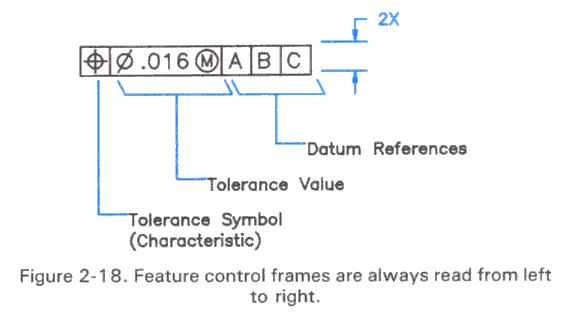 Feature Control Frame
How do you read this feature control frame?
“The specified feature must lie perpendicular within a tolerance zone of 0.05 diameter at the maximum material condition, with respect to datum axis C.”
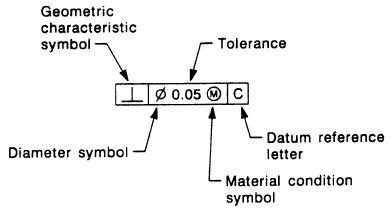 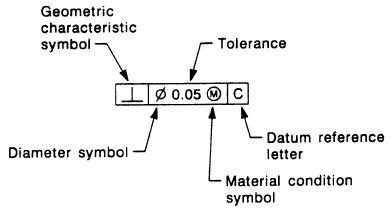 In other words, this places a limit on the amount of variation in perpendicularity between the feature axis and the datum axis. In a drawing, this feature control frame would accompany dimensional tolerances that control the feature size and position.
Geometrical Tolerances (Form)
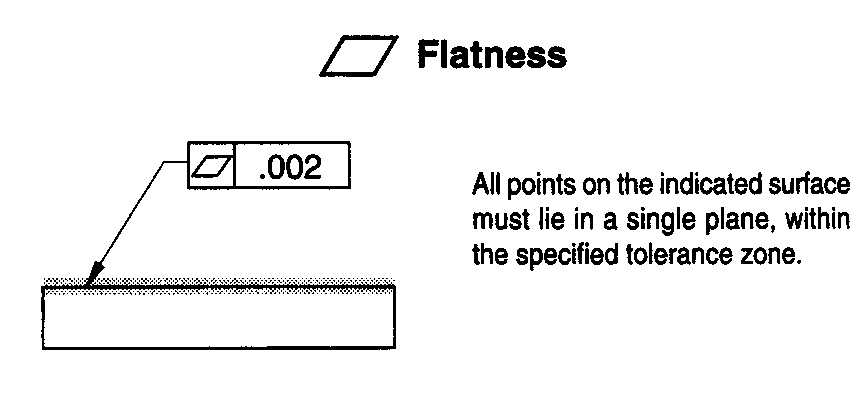 The flatness tolerance defines a distance between parallel planes that must contain the highest and lowest points on a face.
Flatness
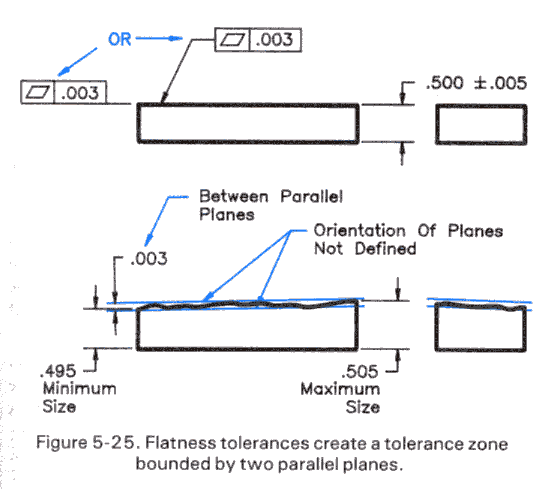 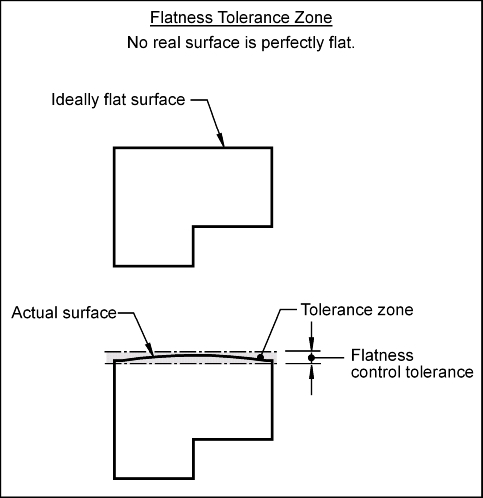 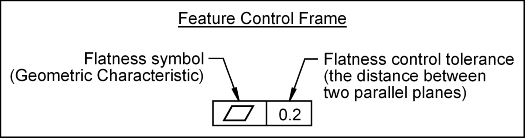 Flatness tolerance is typically used for sliding surfaces, sealing surfaces, and appearance, etc.
[Speaker Notes: http://www.engineeringessentials.com/gdt/]
Geometrical Tolerances (Form)
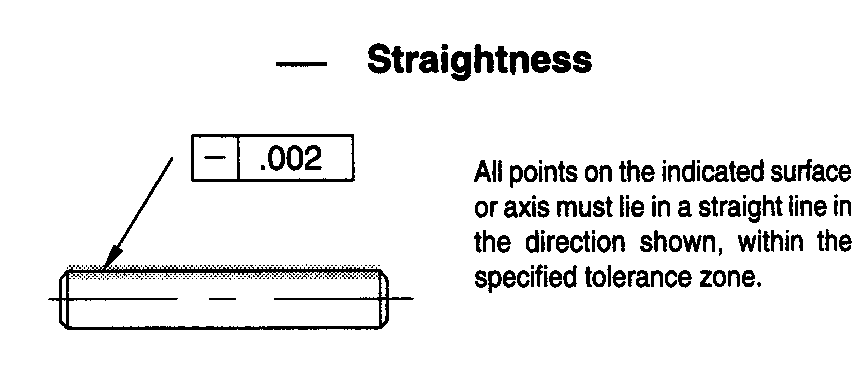 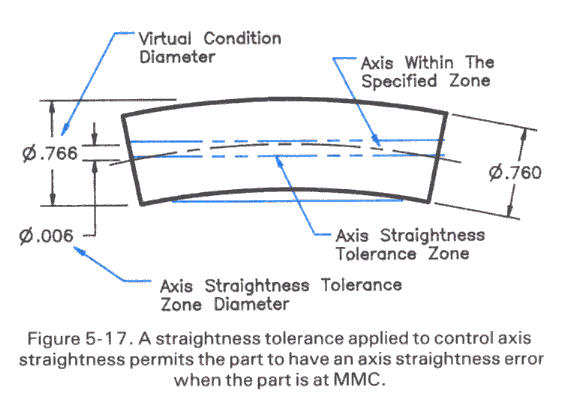 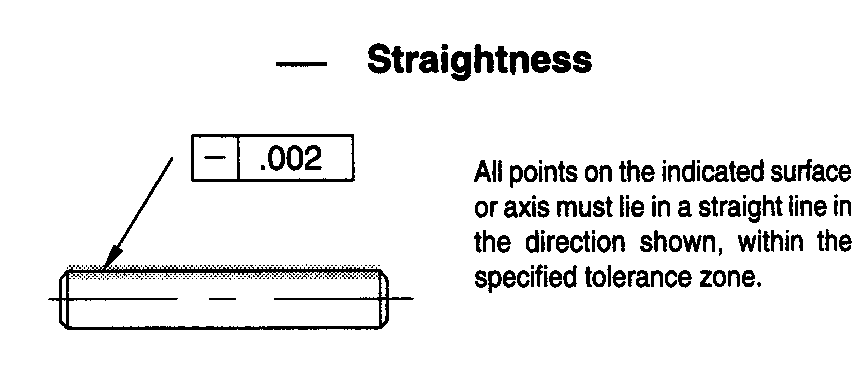 Straightness tolerancing is typically applied to a cylindrical features (pins, shafts, bars,etc.) to control bowing and other distortions.
Geometrical Tolerances (Form)
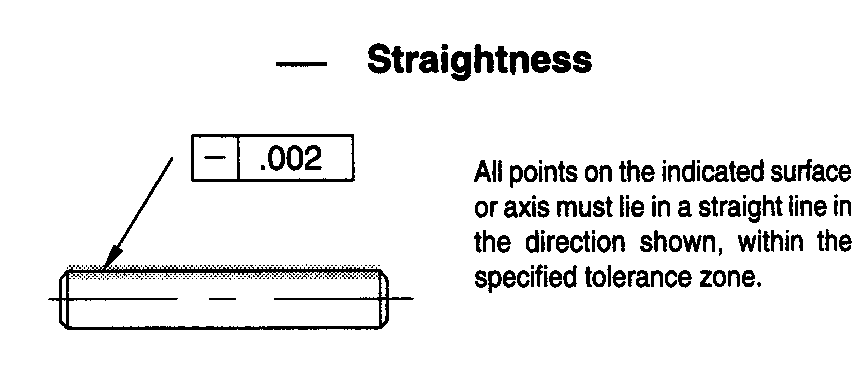 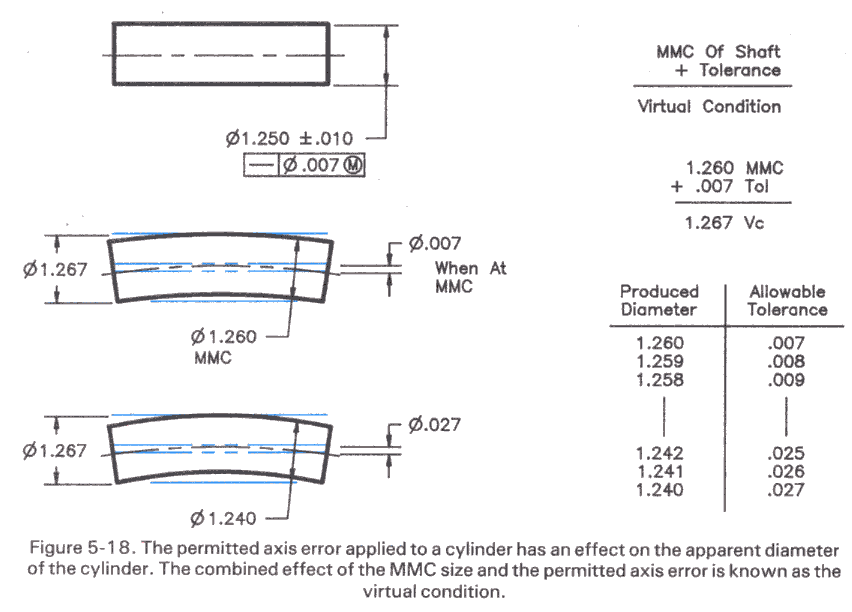 Add the straightness tolerance to the maximum shaft size (MMC) to obtain a “virtual condition” Vc, or virtual hole, that the shaft must fit to be acceptable.
[Speaker Notes: http://www.practicalmachinist.com/vb/general-archive/flatness-vs-straightness-74599/
look under geometric dimensioning and tolerancing. a.k.a. gd&t.a flatness tolerance specifies how much a part surface is allowed to vary from the perfect plane implied by the print.a flatness tolerance zone is the distance between two parallel planes; the part surface must lie between them.flatness tolerancing is typically used for sliding surfaces, sealing surfaces, and appearance, etc.a straightness tolerance is used to control the straightness of a surface or an axis. it specifies how much the surface or axis is allowed to vary from the perfect straight line implied by the print.straightness tolerancing is typically applied to a cylindrical features (pins,shafts,bars,etc.) to control bowing and other distortionsit may also be applied to flat surfaces.this is straight out of my gd&t book, i hope it helpsstraightness tolerance of a flat surface means that each longitudinal element of the surface must lie within the tolerance zone specified on the print in the direction indicated.]
Geometrical Tolerances (Form)
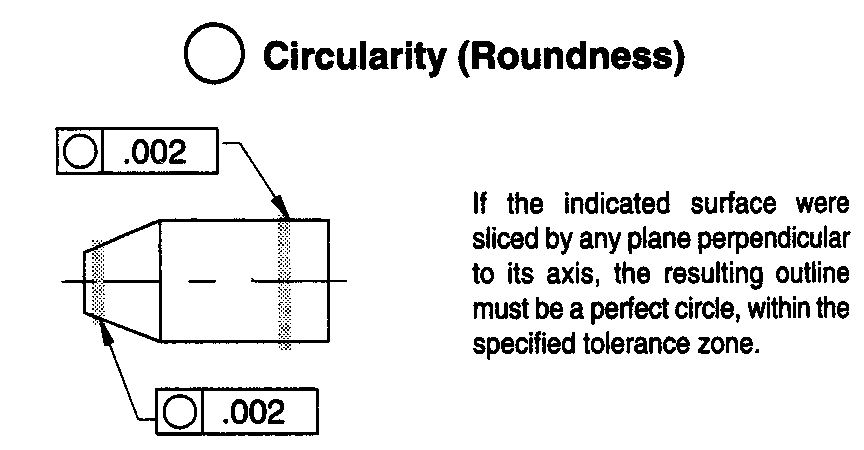 The circularity control defines how much each circular cross-sections of a cylinder, sphere or cone may deviate from its perfect circular form.
Circularity
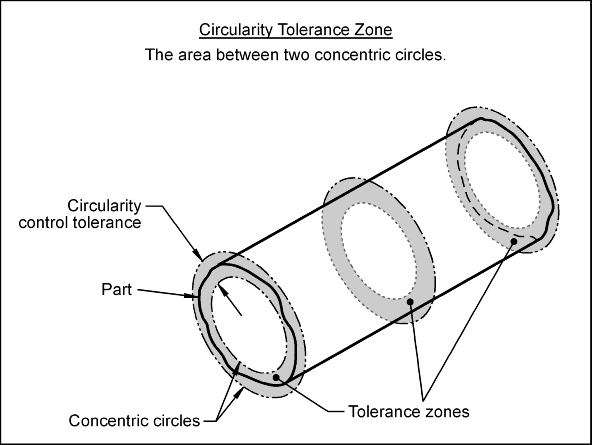 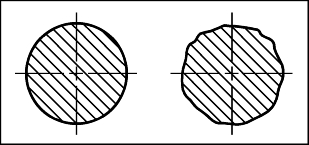 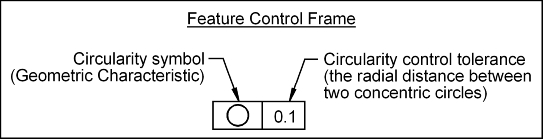 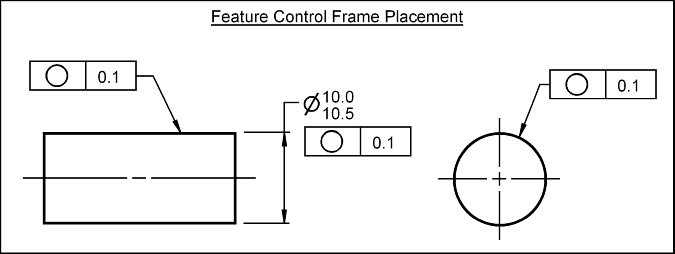 [Speaker Notes: http://www.engineeringessentials.com/gdt/

https://www.pmpa.org/docs/technical-conference/gaining-confidence-with-gd-t---part-1.pdf?sfvrsn=0 (HOW TO MEASURE GEO TOLERANCES)]
Circularity
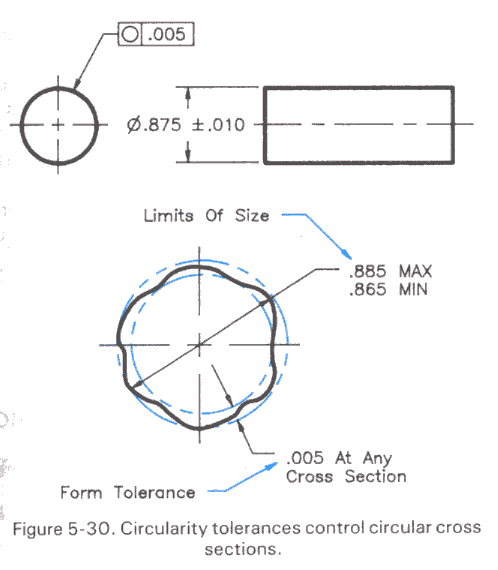 [Speaker Notes: https://www.pmpa.org/docs/technical-conference/gaining-confidence-with-gd-t---part-1.pdf?sfvrsn=0 (HOW TO MEASURE GEO TOLERANCES)]
Geometrical Tolerances (Form)
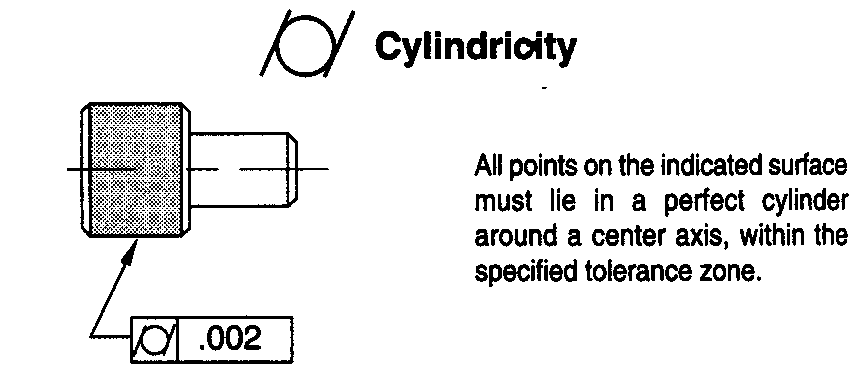 The cylindricity control defines how much a cylindrical surface on a real part may vary from an ideal cylinder that is perfectly round, perfectly straight and has no taper.
Cylindricity
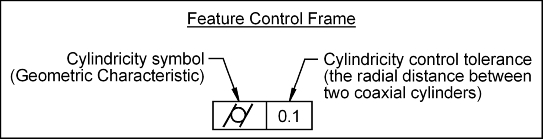 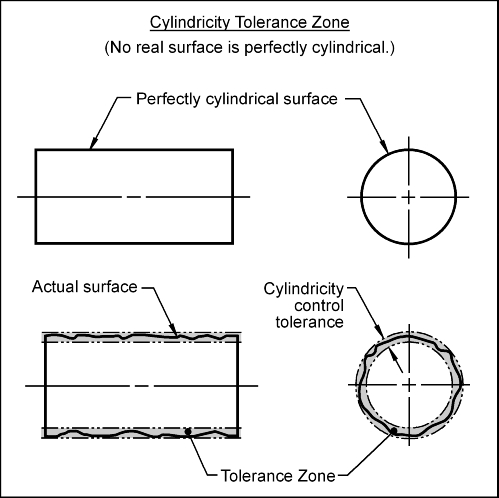 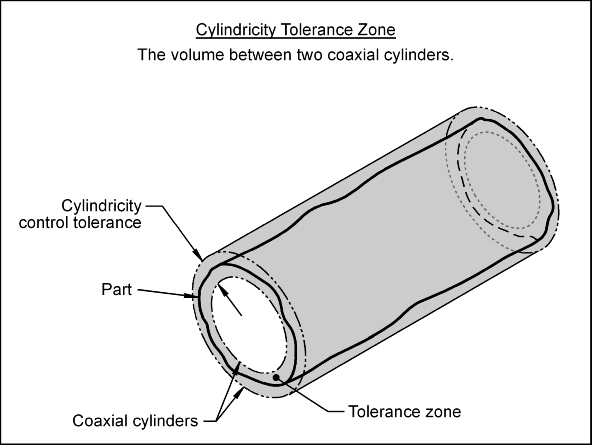 [Speaker Notes: http://www.engineeringessentials.com/gdt/cylindricity/cylindricity.htm]
Cylindricity
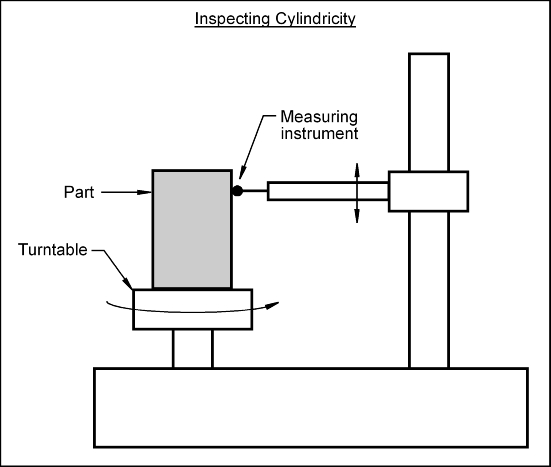 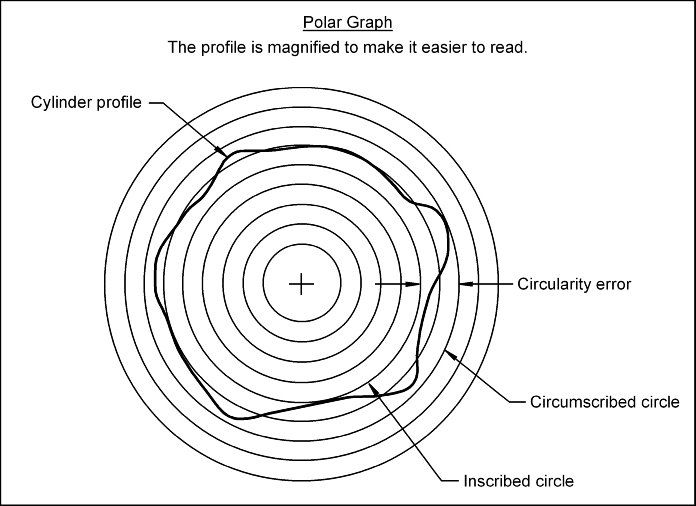 CMM Video: https://www.youtube.com/watch?v=m5be1CWYRc0
[Speaker Notes: http://www.engineeringessentials.com/gdt/cylindricity/cylindricity.htm]
Geometrical Tolerances (Location)
Position
The position tolerance can control a center point, axis, or center plane. The position tolerance defines how much the location of a feature may deviate from its true position.
The position tolerance zone for a controlled axis is the volume defined by a cylinder. The diameter of the cylinder is the stated value of the position control tolerance. The axis being controlled must lie with in the volume defined by the tolerance zone.
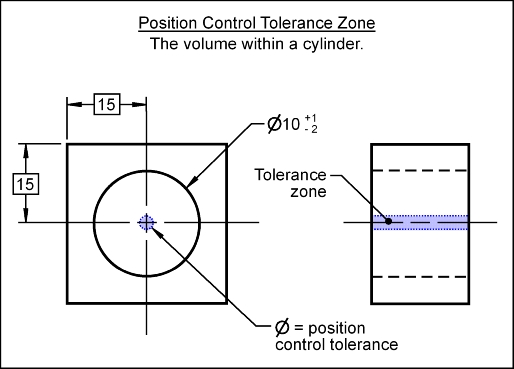 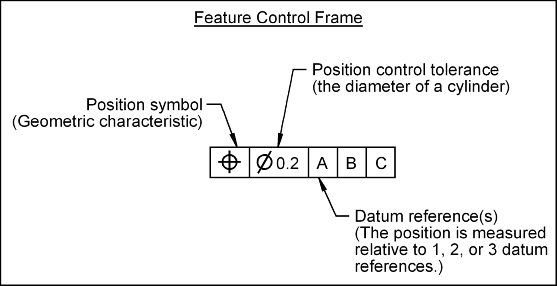 Geometrical Tolerances (Location)
Position
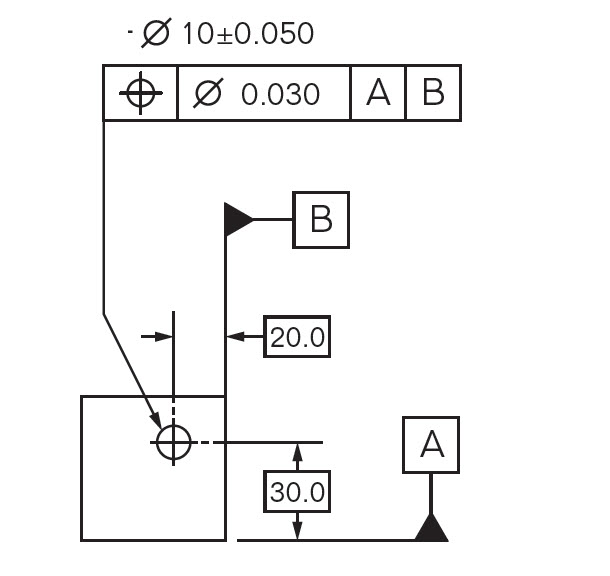 Geometrical Tolerances (Location)
Position
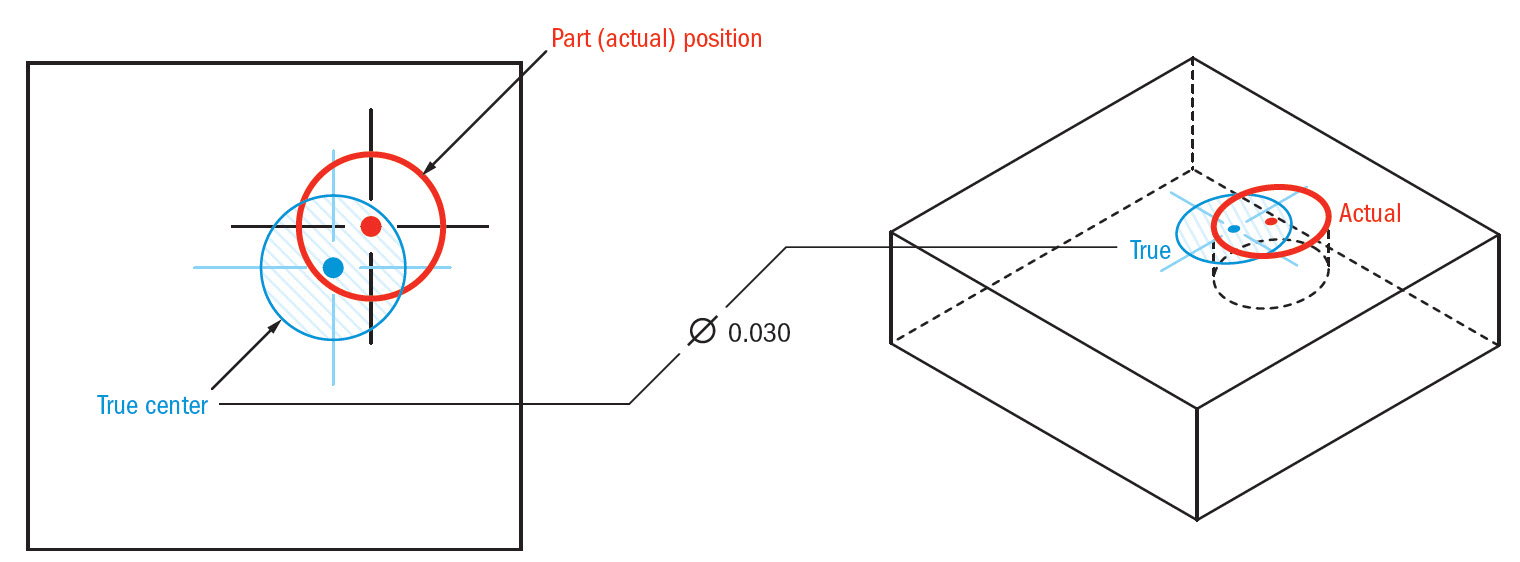 [Speaker Notes: http://www.gdandtbasics.com/true-position/]
Geometrical Tolerances (Location)
Position
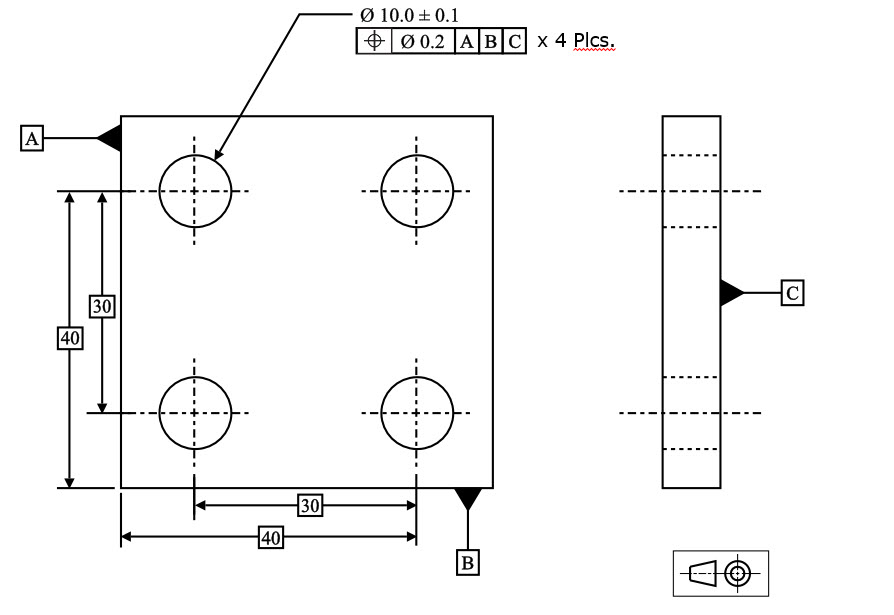 Geometrical Tolerances (Location)
Concentricity
Concentricity, sometimes called coaxially, is a tolerance that controls the central axis of the referenced feature, to a datum axis.
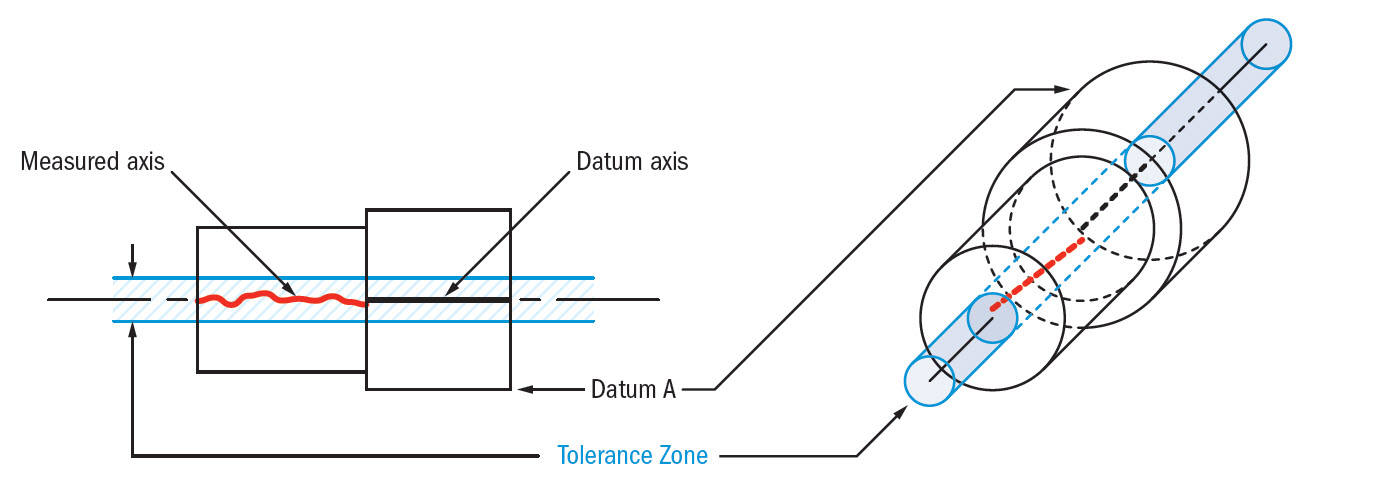 [Speaker Notes: http://www.gdandtbasics.com/concentricity/]
Geometrical Tolerances (Location)
Concentricity
A concentricity tolerance specifies a cylindrical tolerance zone whose axis coincides with a datum axis and within which all cross-sectional axes of the feature being controlled must lie.
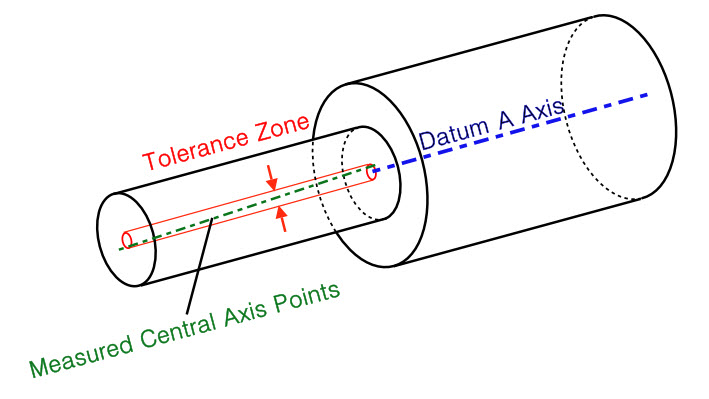 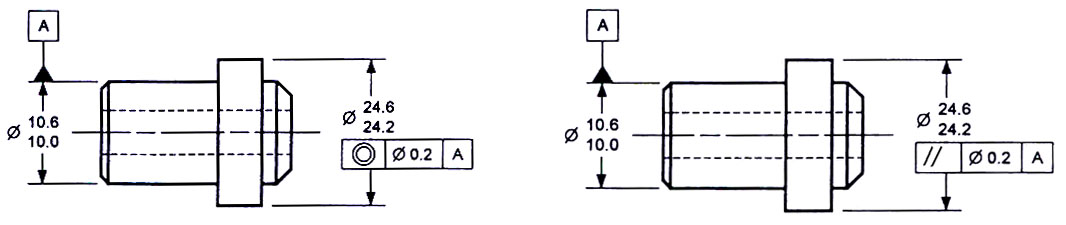 [Speaker Notes: http://www.gdandtbasics.com/concentricity/
http://www.etinews.com/blog/wp-content/gallery/effective-training/blog-question-april2010a.jpg]
Geometrical Tolerances (Location)
Concentricity
A concentricity tolerance specifies a cylindrical tolerance zone whose axis coincides with a datum axis and within which all cross-sectional axes of the feature being controlled must lie.
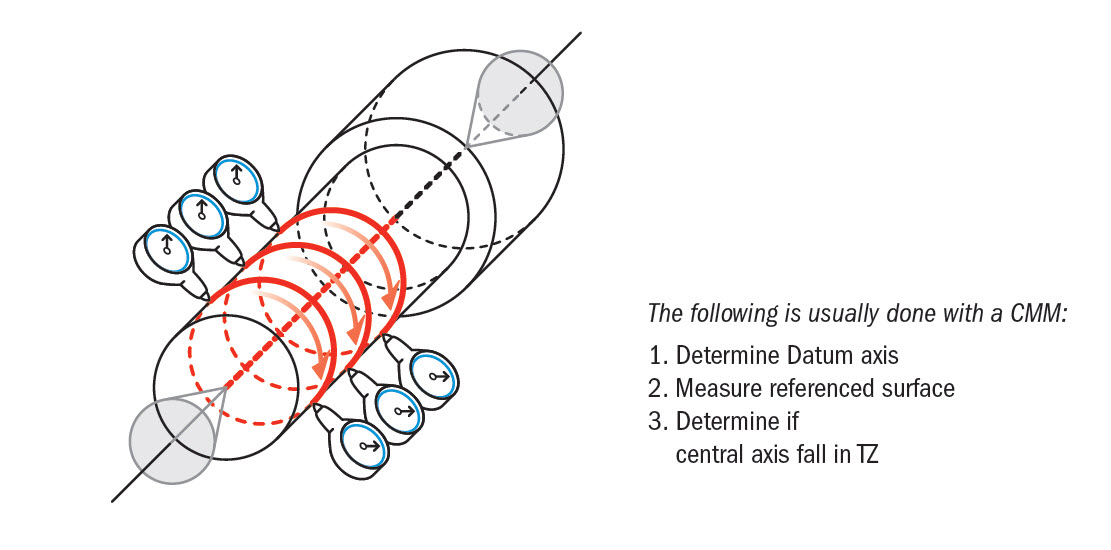 [Speaker Notes: http://www.gdandtbasics.com/concentricity/]
Symmetry
Geometrical Tolerances (Location)
Symmetry is a 3-Dimensional tolerance that is used to ensure that two features on a part are uniform across a datum plane.
Symmetry is very difficult to measure. Due its tolerance zone being constrained to a virtual plane
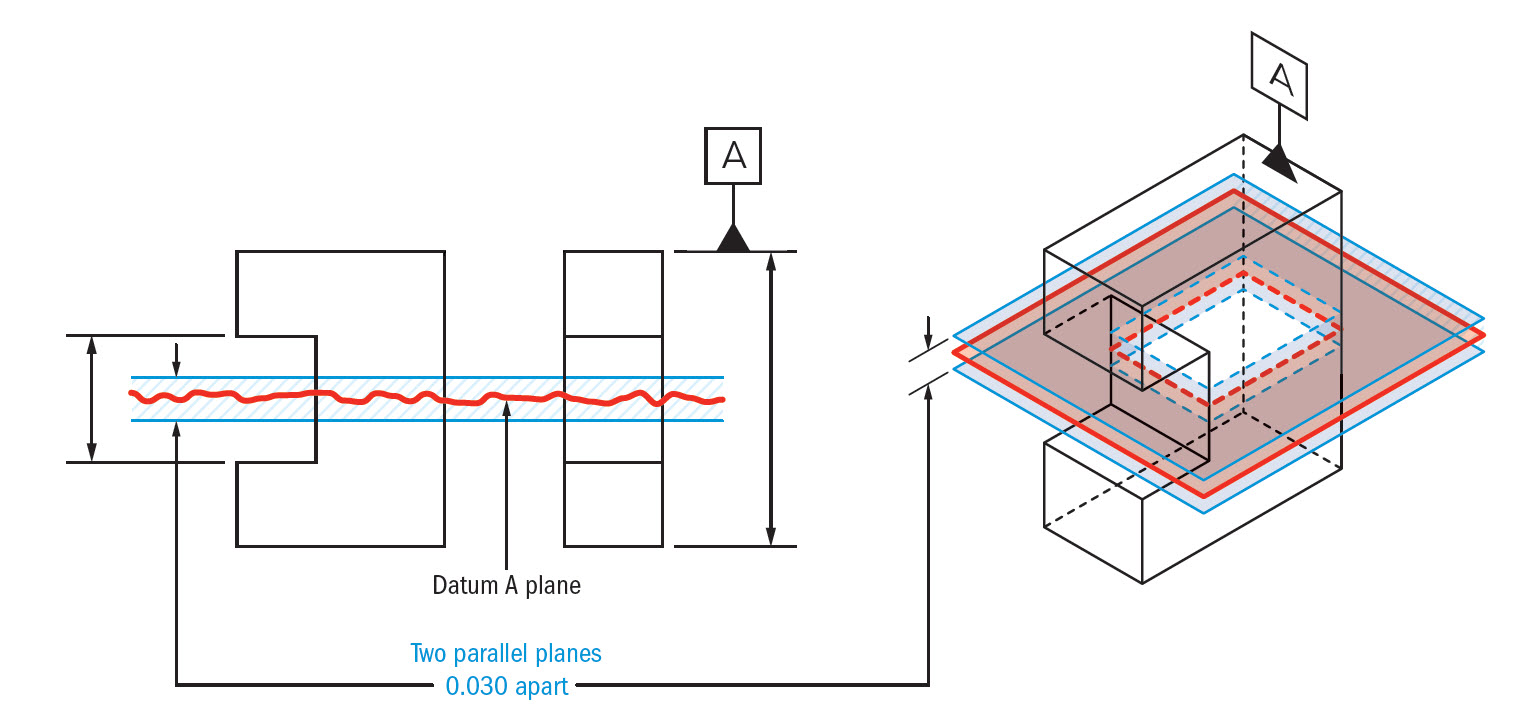 [Speaker Notes: http://www.gdandtbasics.com/profile-of-a-line/]
Symmetry
Symmetry is very difficult to measure. Due its tolerance zone being constrained to a virtual plane
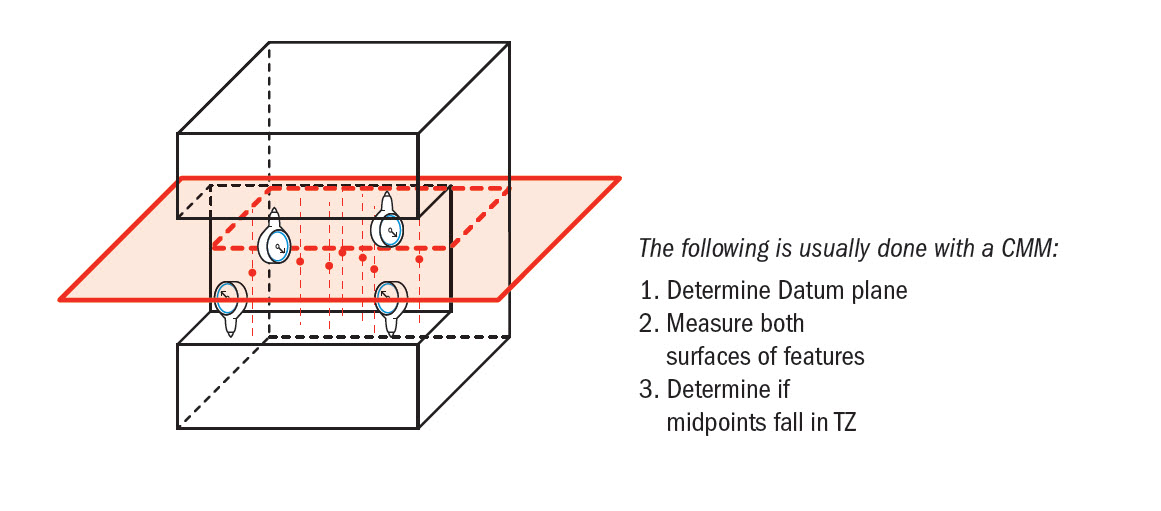 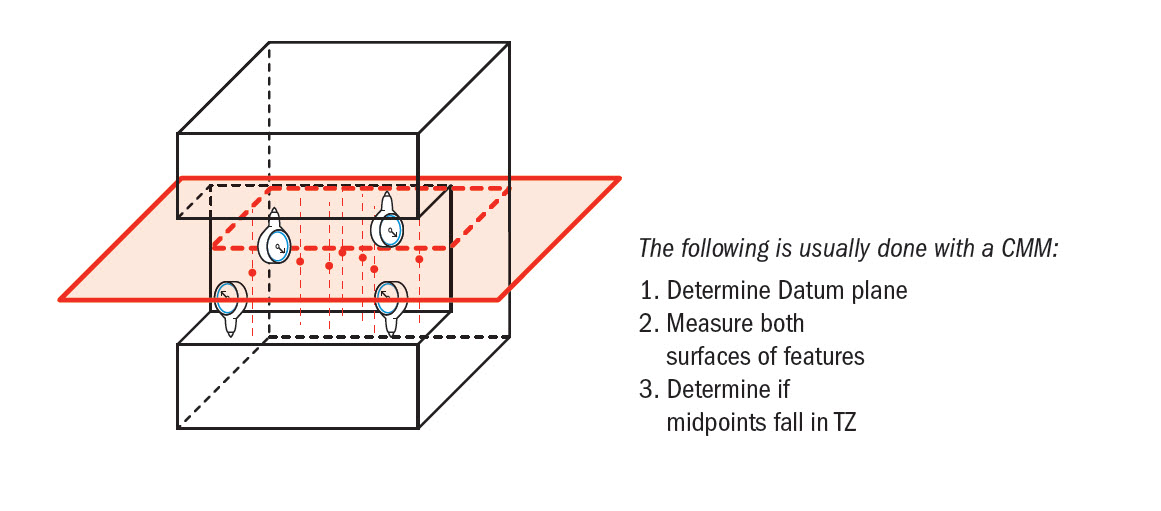 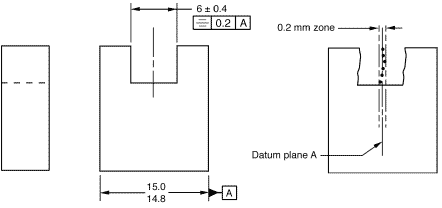 [Speaker Notes: http://www.gdandtbasics.com/profile-of-a-line/]
Geometrical Tolerances (orientation)
Parallelism Tolerance
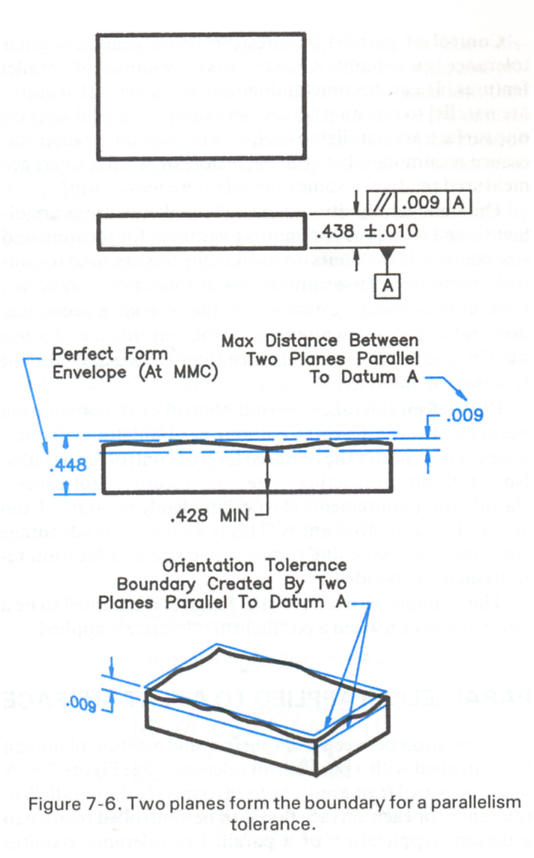 A parallelism tolerance is measured relative to a datum specified in the control frame.

If there is no material condition (i.e.. regardless of feature size), then the tolerance defines parallel planes that must contain the maximum and minimum points on the face.

 It relates the orientation of one surface plane parallel to another datum plane in a 3-Dimensional tolerance zone. The tolerance indirectly controls the 0° angle between the parts by controlling where the surface can lie based on the datum.
Perpendicularity
It describes the orientation of one surface plane perpendicular to another datum plane. The tolerance of the perpendicularity indirectly controls the 90° angle between the parts by controlling the location where the surfaces have to lie.
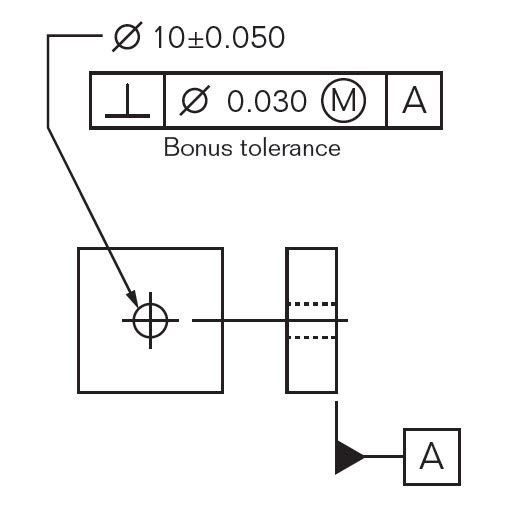 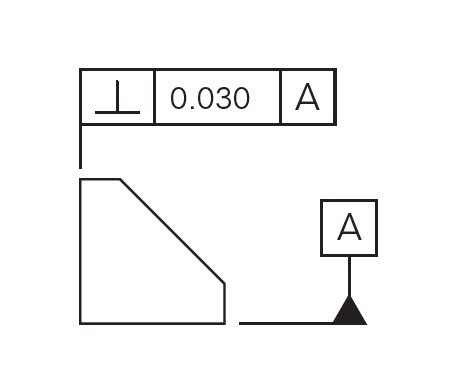 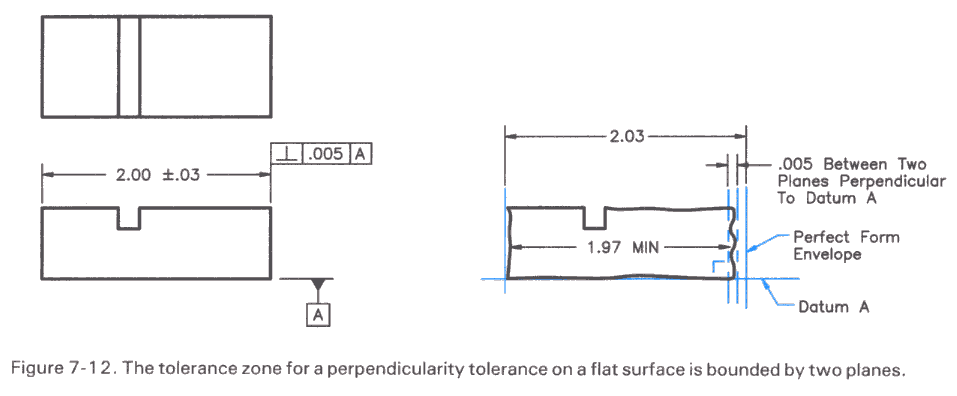 Angularity
Angularity is the symbol that describes the specific orientation of one feature to another at a referenced angle
Angularity does not directly control the angle of the referenced surface; it controls the envelope (like flatness) that the entire surface can lie.
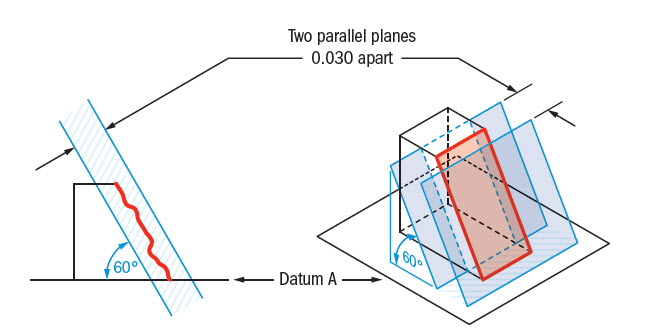 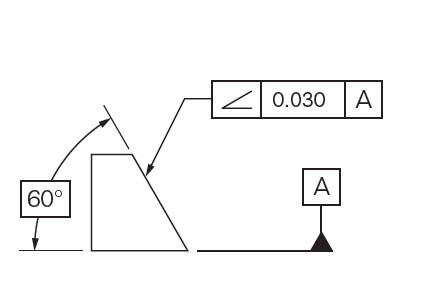 Angularity
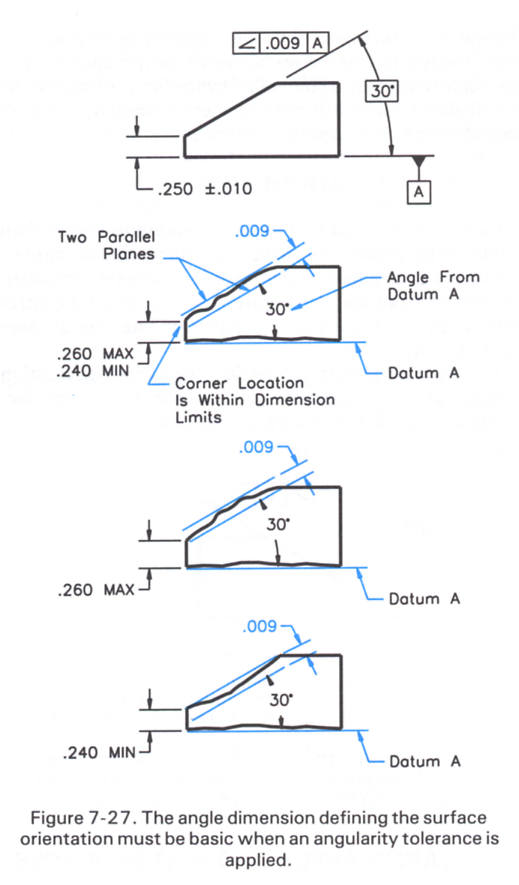 Angularity does not directly control the angle of the referenced surface; it controls the envelope (like flatness) that the entire surface can lie.
Runout
Runout is how much one given reference feature or features vary  in its form and orientation with respect to another datum when the part is rotated 360° around the datum axis. It is essentially a control of a circular feature, and how much variation it has with the rotational axis. 
Tolerance zone is defined by a datum axis where all points on the called surface must fall into. The zone is a direct reference to the datum feature. Runout is the total variation that the reference surface can have, when the part is rotated around the datum’s true axis.
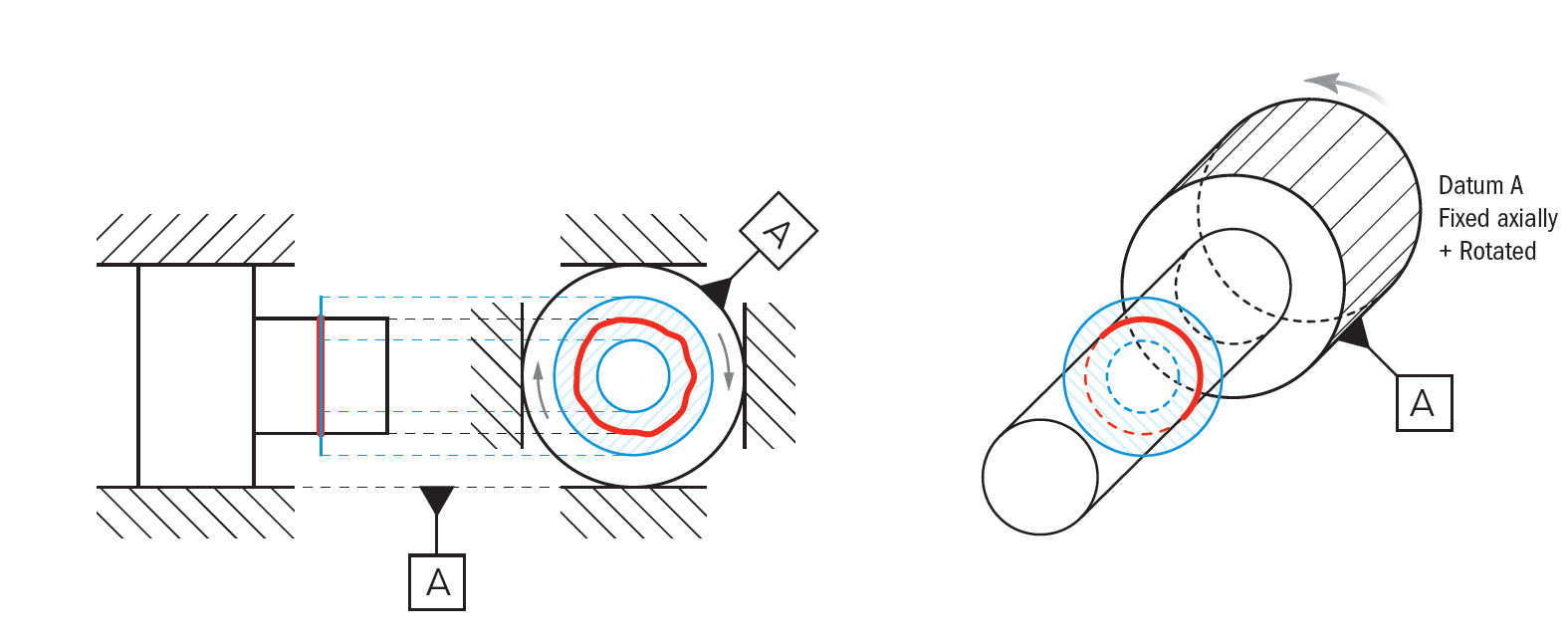 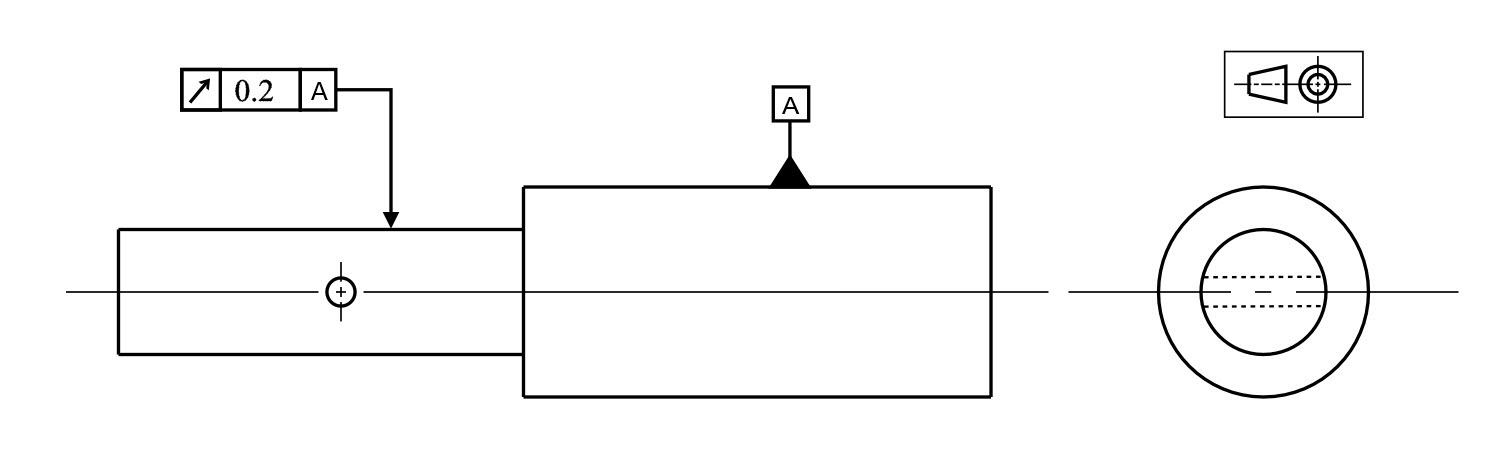 [Speaker Notes: http://www.gdandtbasics.com/runout/]
Runout
Tolerance zone is defined by a datum axis where all points on the called surface must fall into. The zone is a direct reference to the datum feature. Runout is the total variation that the reference surface can have, when the part is rotated around the datum’s true axis.
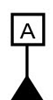 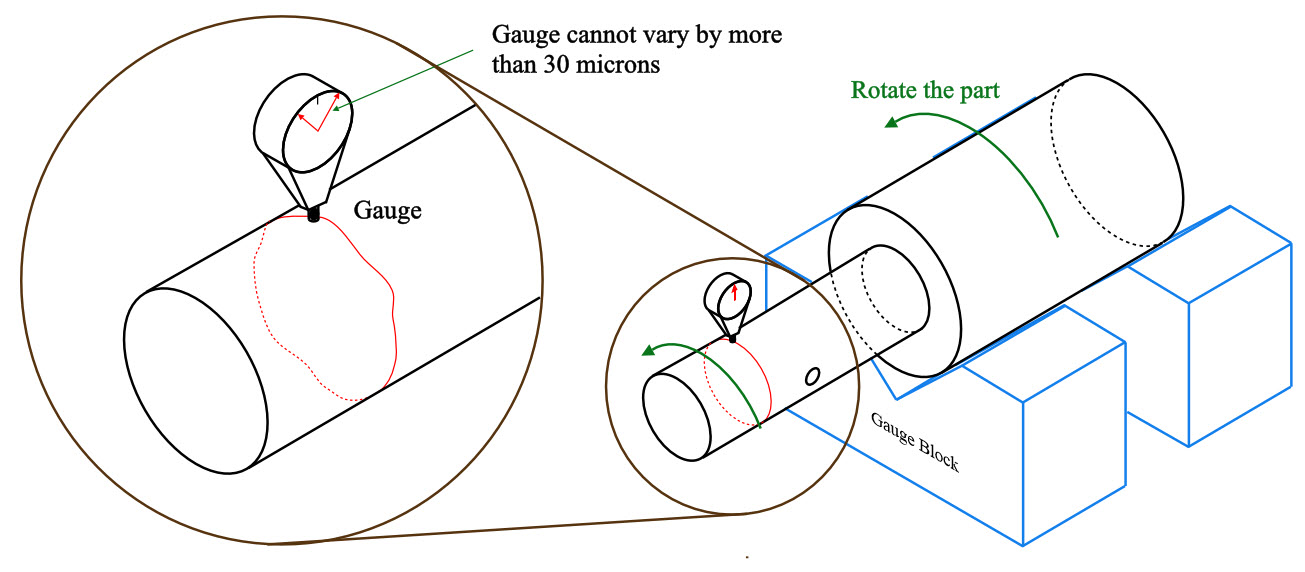 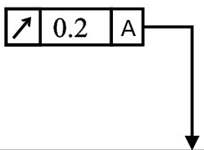 0.03
[Speaker Notes: http://www.gdandtbasics.com/runout/]
Profile of a Line
Profile of a line describes a tolerance zone around any line in any feature, usually of a curved shape. 
Tolerance zone is defined by two parallel curves that follow the contour of the true surface profile.
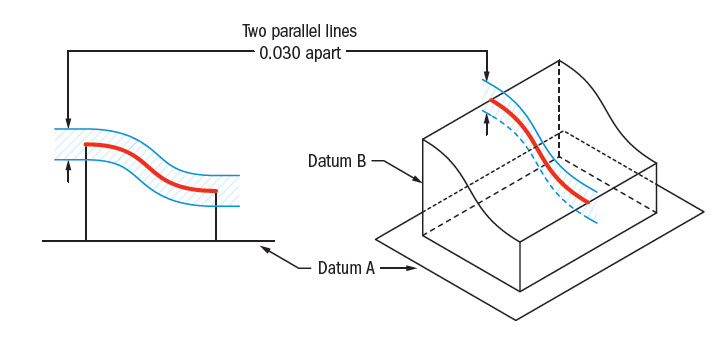 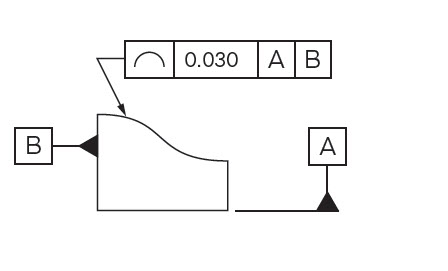 [Speaker Notes: http://www.gdandtbasics.com/profile-of-a-line/]
Profile of a Line
Profile of a line is measured using a gauge that is referenced to the true profile at the given specific cross section.
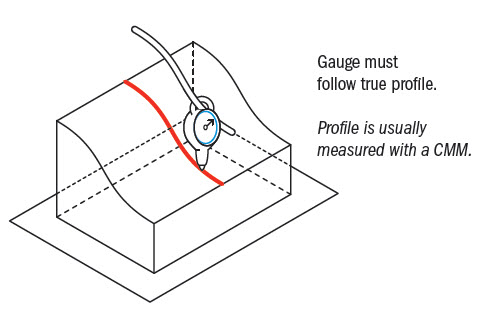 [Speaker Notes: http://www.gdandtbasics.com/profile-of-a-line/]